Digitales MaterialVierhunderterpunktefeld
schwarz-weiß
mit Abdeckfolien und Stäben
© 2021 Marion Selg
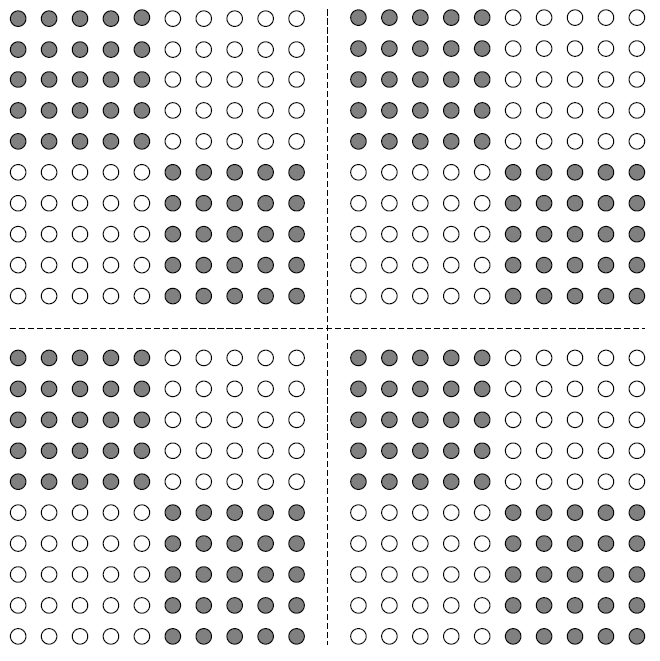 © 2021 Marion Selg